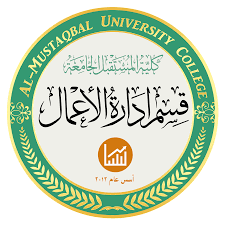 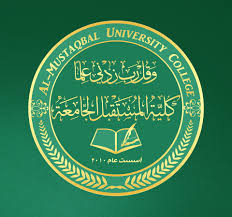 كلية المستقبل الجامعة 
قسم ادارة الاعمال
الادارة المالية  Financial Management
المرحلة الثالثة / المحاضرة الرابعة
م.د هدى هادي حسن
ما هي الميزانية العمومية؟ يشير تعريف الميزانية العمومية إلى أنها بيان مالي يُوضح أُصول الشركة والتزاماتها وحقوق المساهمين في وقت محدد، كما أنها توفر أساسًا لحساب معدلات العائد وتقييم هيكل رأس المال، حيث يتم استخدامه مع البيانات المالية الهامة الأُخرى، مثل: بيان الدخل وبيان التدفقات النقدية من أجل إجراء التحليل الأساسي أو حساب النسب المالية[١]، وتعرض الميزانية العمومية المركز المالي للشركة في نهاية تاريخ محدد، حيث تُبين المركز المالي للشركة في لحظة واحدة من الزمن، وتُمكن من رؤية ما تملكه الشركة، والديون التي يجب عليها سدادها.
• الإدارة المالية في الشركات المتوسطة
الشركات متوسطه الحجم عادة ما يكون لديها اداره ماليه ذات استقلاليه أكثر عند ممارسه مهامها المالية وقد يرأسها شخص بمنصب المدير المالي الذي يتمتع بصلاحيات أكبر من تلك التي قد يتمتع بها من يعمل في الشركات الصغيرة ذات الإدارة الفردية
• الإدارة المالية في الشركات الكبيرة
في حاله الشركات الكبيرة الحجم، الامور المالية لا تكون من مسؤوليات فرد واحد انما تتوزع بين العديد من الاشخاص المتخصصين الذين يتولون مراكز اداريه متقدمة وفي الغالب يكون المسؤول الاول عن الامور المالية في مرتبه نائب المدير العام ويساعده شخصان هما المدير المالي والمراقب المالي
يتم تحديد مهام كل هؤلاء الاشخاص عادة على الشكل التالي:
نائب المدير العام للشؤون المالية:
يتم تعيين وظيفة نائب المدير العام للشؤون المالية في الشركات الكبيرة بحيث يتولى الدور الاول في اداره كل ما يتعلق بالشؤون المالية للشركة كما يكون المسؤول عن نشاط المراقب المالي والمدير المالي كما يلعب هذا المسؤول دورا اساسيا التخطيط المالي الشامل للشركة والسياسة المالية في الغالب يكون هذا الشخص من اعضاء الفريق الاداري للشركة كما يكون عضوا من مجلس الإدارة باستطاعته ان يقدم الاستشارة الفنية في الامور ذات الصلة بالقضايا المالية
يعتمد المجلس على خبرة هذا الشخص في القرارات الخاصة في نسبه الارباح التي يجب توزيعها والتمويل اللازم لخطة الشركة طويله الاجل و قرارات الانفاق الرأسمالي
المدير المالي:
يعتبر الدور الأساسي للمدير المالي هو إدارة أموال الشركة وتأمين الاحتياجات التمويلية لها والحفاظ على السيولة المالية، أي كل ما يتعلق بالأعمال المالية الخارجية
وبذلك يمكن تلخيص دور المدير المالي والأجهزة التابعة له القيام بالمهام التالية:
• إدارة النقد
• هو المسؤول عن تنظيم العلاقة مع الشركات المالية والبنوك
• تأمين التمويل اللازم للشركة
• إدارة ديون الشركة على الغير
• توزيع الربح على المشاركين